Внеклассное мероприятие "Здравствуй, праздник новогодний!"
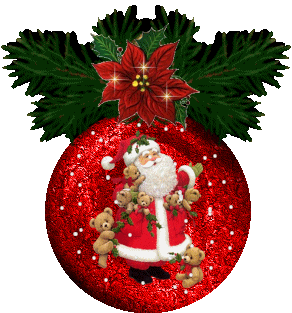 Без какой гостьи не обходится Новый год?
Ну и платье! 
Сплошь иголки!
Его носят вечно ......
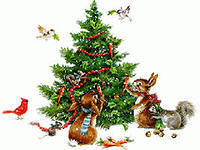 Кто главные герои новогодних праздников?
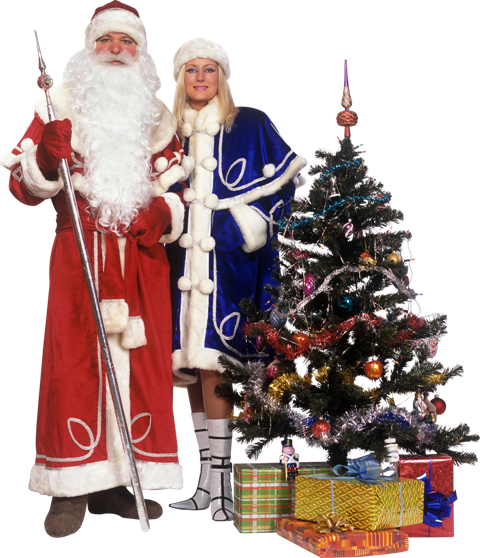 Кто автор сказки «Двенадцать месяцев»?
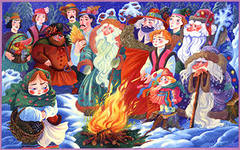 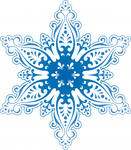 Конкурс.
 Елочки в  словах.
 - Ель запряталась в слова, а в какие - нет следа!
       Прочитайте их скорей, чтоб игралось веселей!
ц                                                  апр      


шм                                  п    мени                      


ап     син                 кач
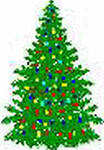 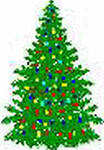 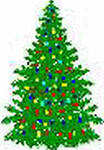 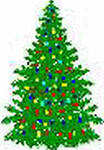 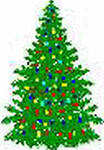 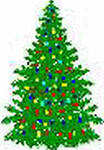 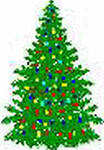 Как называются цветы, за которыми послала девочку в зимний лес злая мачеха?
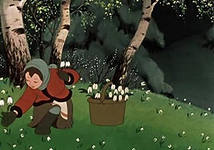 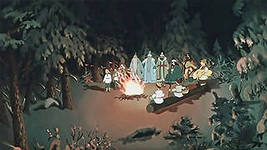 Конкурс.    « Собери слова»

 
 Снегурка-озорница-на месте не сидится:
  Буквы, как снежки кидает, 
больше слов собрать желает!
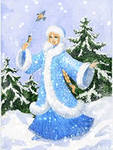 Кто был почтальоном в сказке В. Г. Сутеева ?
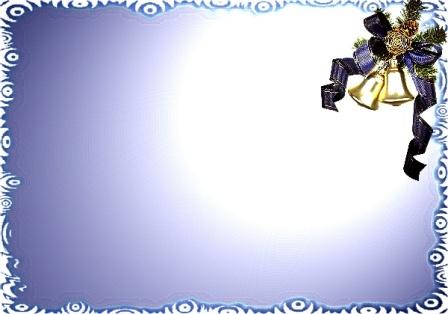 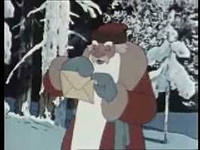 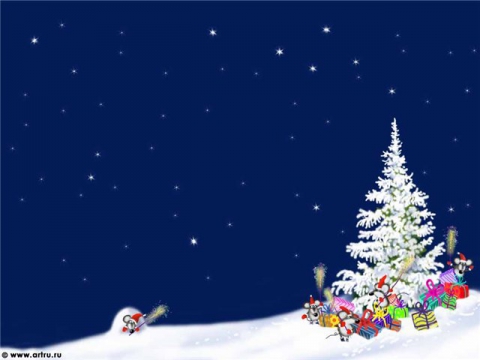 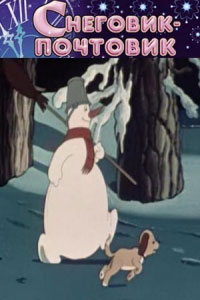 Как называлась посылка , которую почтальон Печкин отправил в город дяде Фёдору?
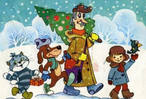 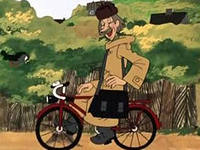 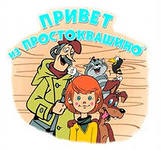 Конкурс «Найди предмет»